11. Loor Te Ofrecemos
Loor  Te ofrecemos, Creador y 
		Dios nuestro,
		Tributo traemos por tu redención;
		Te lo presentamos, y humildes 
		Te adoramos,
		Tu nombre bendecimos en dulce canción.

2.		Dios de nuestros padres, Te glorificamos,
		Por niebla y tormenta tu guía nos das;
		En dificultades tus sin igual bondades
		Nos salvan, y vencerlas, Señor, nos harás.
3.		Con voces unidas a Ti cantaremos
		Antemas gloriosos de grato loor;
		Tu mano que guía nos lleva todavía;
		Al nombre tuyo siempre daremos honor.
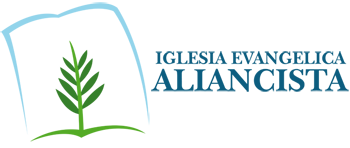